RID
RAČUNALNIŠTVO IN DOKUMENTIRANJE
POMNILNIKI
Predstavitev dela v
PowerPoint-u
KAZALO
Osnovno
Teorija
BIT
Delitev pomnilnikov

Notranji pomnilnik:
ROM
RAM
Zunanji pomnilnik:
 Trdi disk
 CD in DVD
 Disketa
 USB pomnilnik
 HD DVD in Blu ray
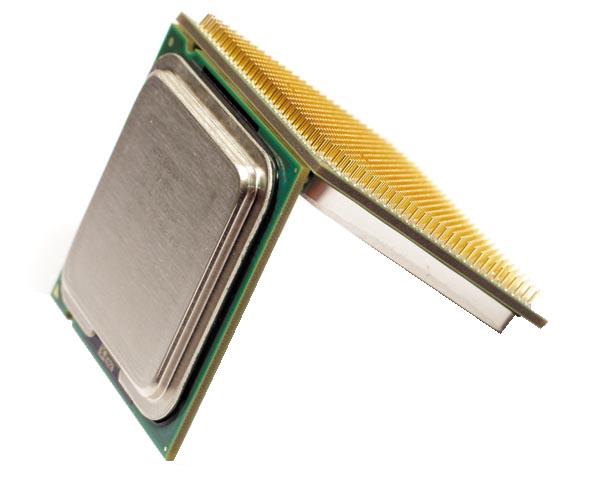 Teorija
Znak za zapis je bit ali krajše B.
 Zapis je binarni (0,1).
Piksli na računalniškem ekranu
Večje količine:
 KB = 1024B
 MB = 1024KB
 GB = 1024MB
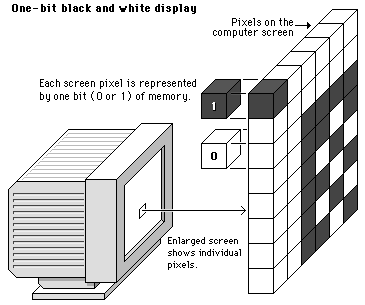 Vsak piksel je 
zapisan z enim bitom
Povečani piksli ekrana
KAZALO
BIT
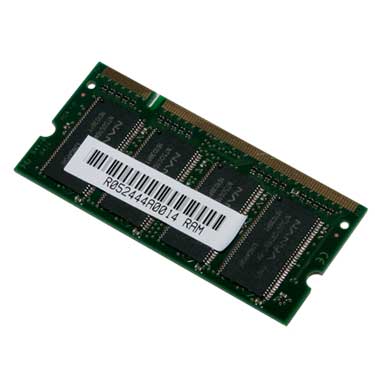 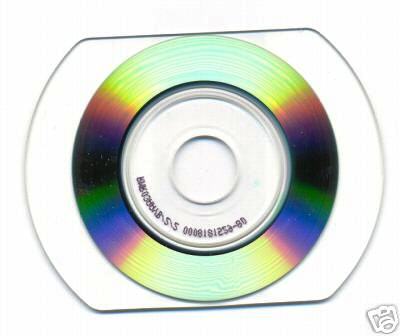 BINARY  DIGIT
9 = 1001
 Slišimo pisk = 1
 Bela barva = 111
A = 01000001
 Ne slišimo piska = 0
 Rdeča barva = 010
Vsa števila, znake, zvok,… lahko zapišemo v dvojiškem sistemu s                        kombinacijo 0 in 1
KAZALO
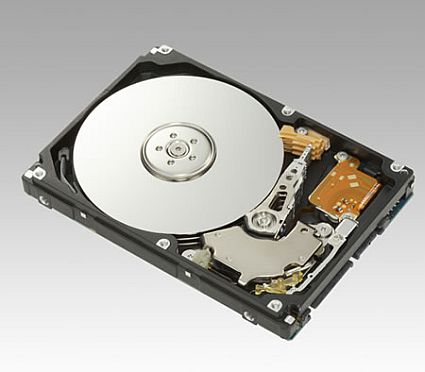 DELITEV
ZUNANJI POMNILNIK
Trdi disk
Zgoščenke
Diskete
Flash pomnilnik
NOTRANJI POMNILNIK
Ram pomnilnik
Rom pomnilnik
CACHE (SRAM)
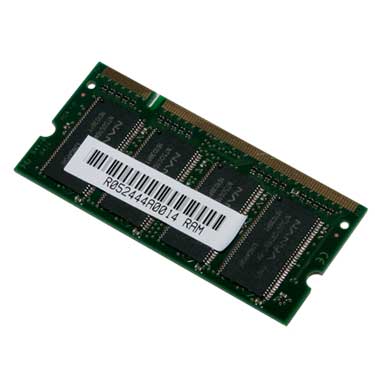 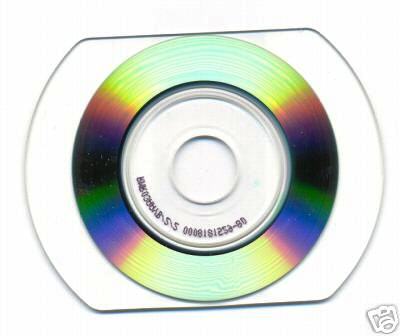 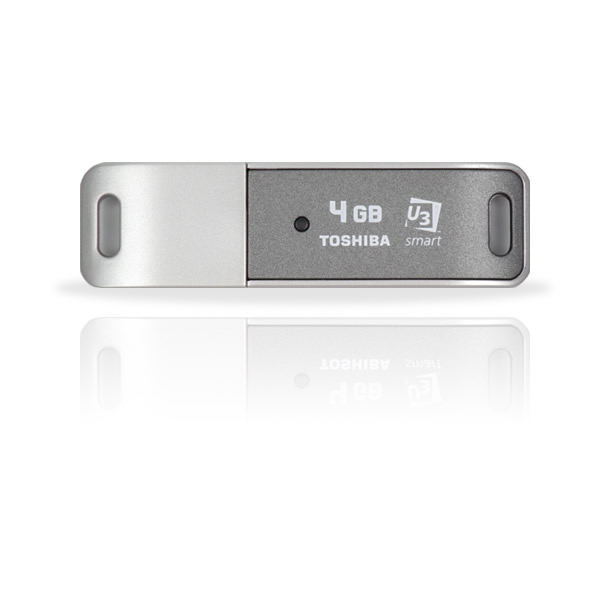 RAM
Random 
Acces Memory
USB flash
CD rom
KAZALO
NOTRANJIPOMNILNIK
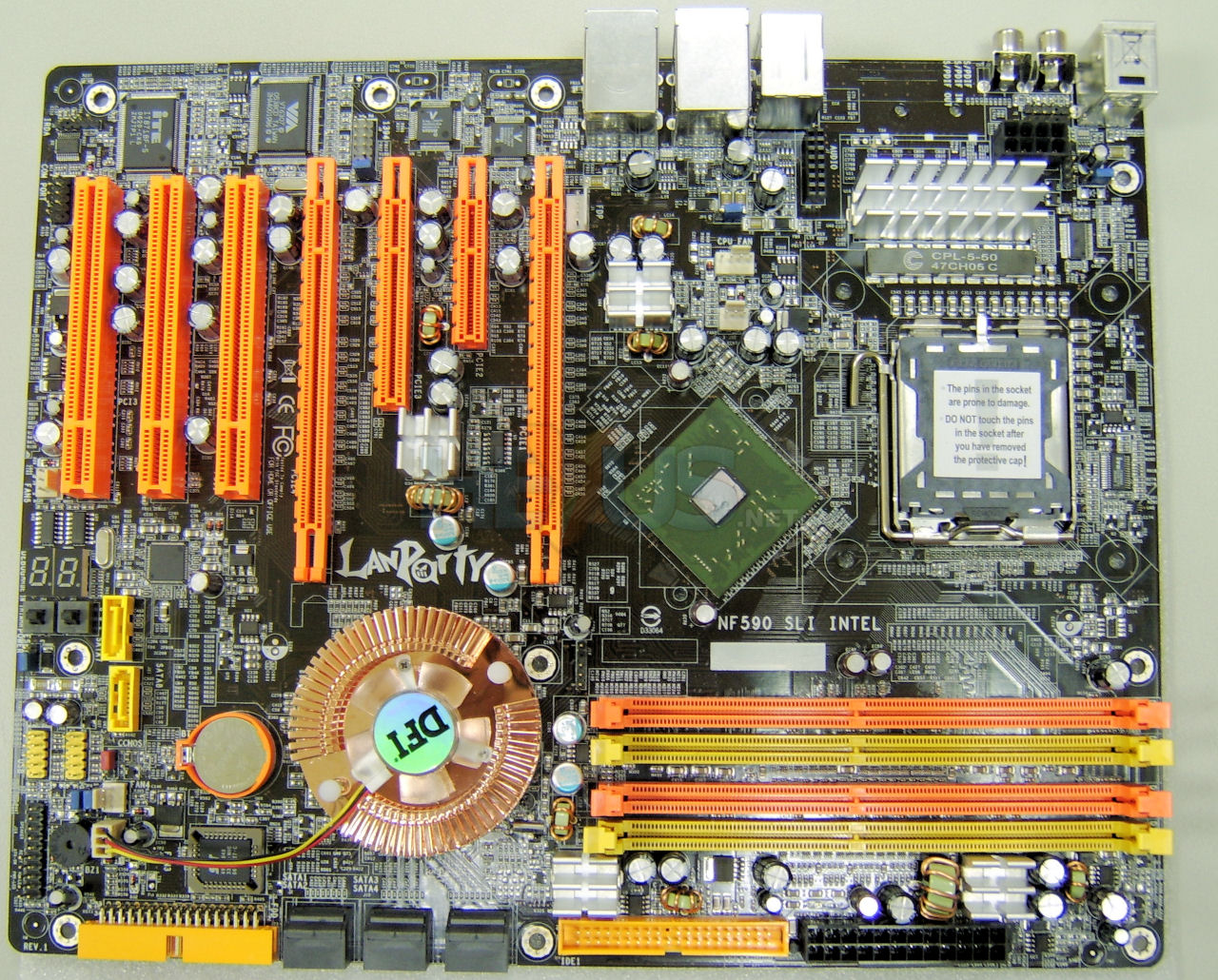 NOTRANJI POMNILNIK
Zelo pomemben del v računalniku
Narejen iz polprevodnika ali je v čipu
Več bitni: 8, 16, 32, 64,…
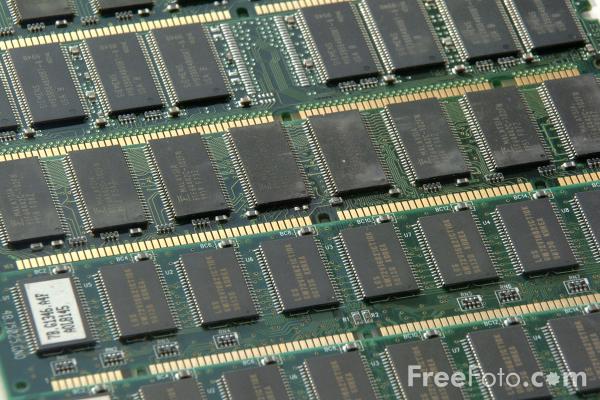 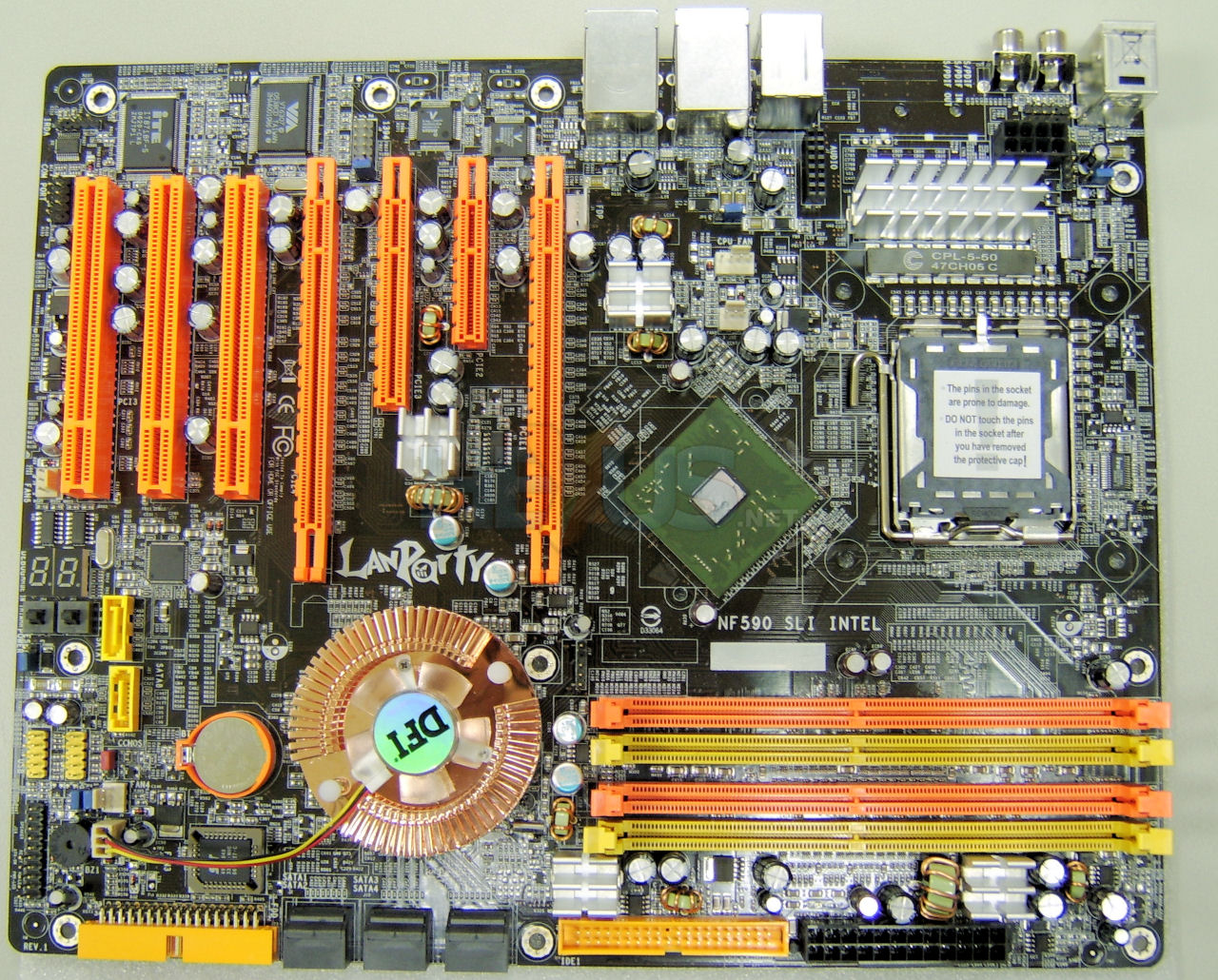 RAM: Random Acces Memory
KAZALO
ROM
=
READ ONLY MEMORY
Se ne uporablja le v računalnikih, temveč
                                 tudi v strojih, avtomobilih,
                                      robotih,…
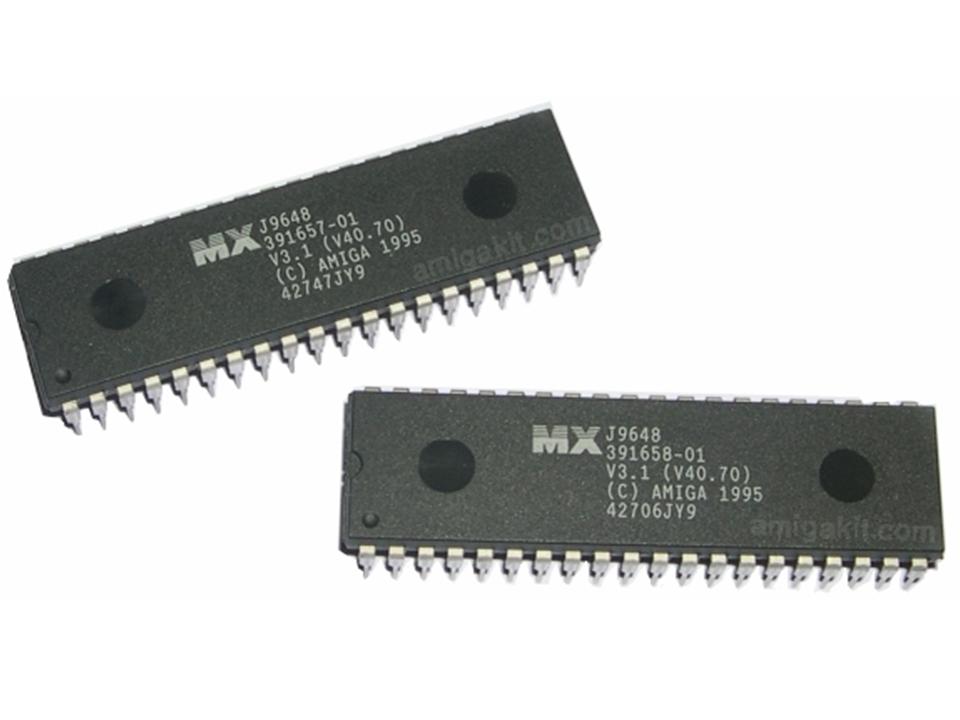 Ukazi že napisani - BIOS
Ob izgubi napetosti podatki ostanejo
KAZALO
RandomAccessMemory
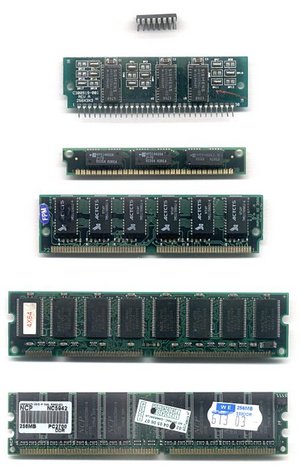 Pomnilnik z neposrednim dostopom
Začasno shranjuje programe
Zelo pomemben za hitrost
  delovanja sistema
Ob izgubi napetosti pozabi podatke
RAM pomnilniki
KAZALO
ZUNANJI                        POMNILNIK
Zunanji pomnilnik
Trdi disk
CD in DVD
Disketa
USB pomnilnik
HD DVD in Blu-ray
ZUNANJI POMNILNIK
Namenjen shranjevanju velikih količin podatkov
Do podatkov pridemo v 8-17 ms 
(60-125 podatkov na sekundo)
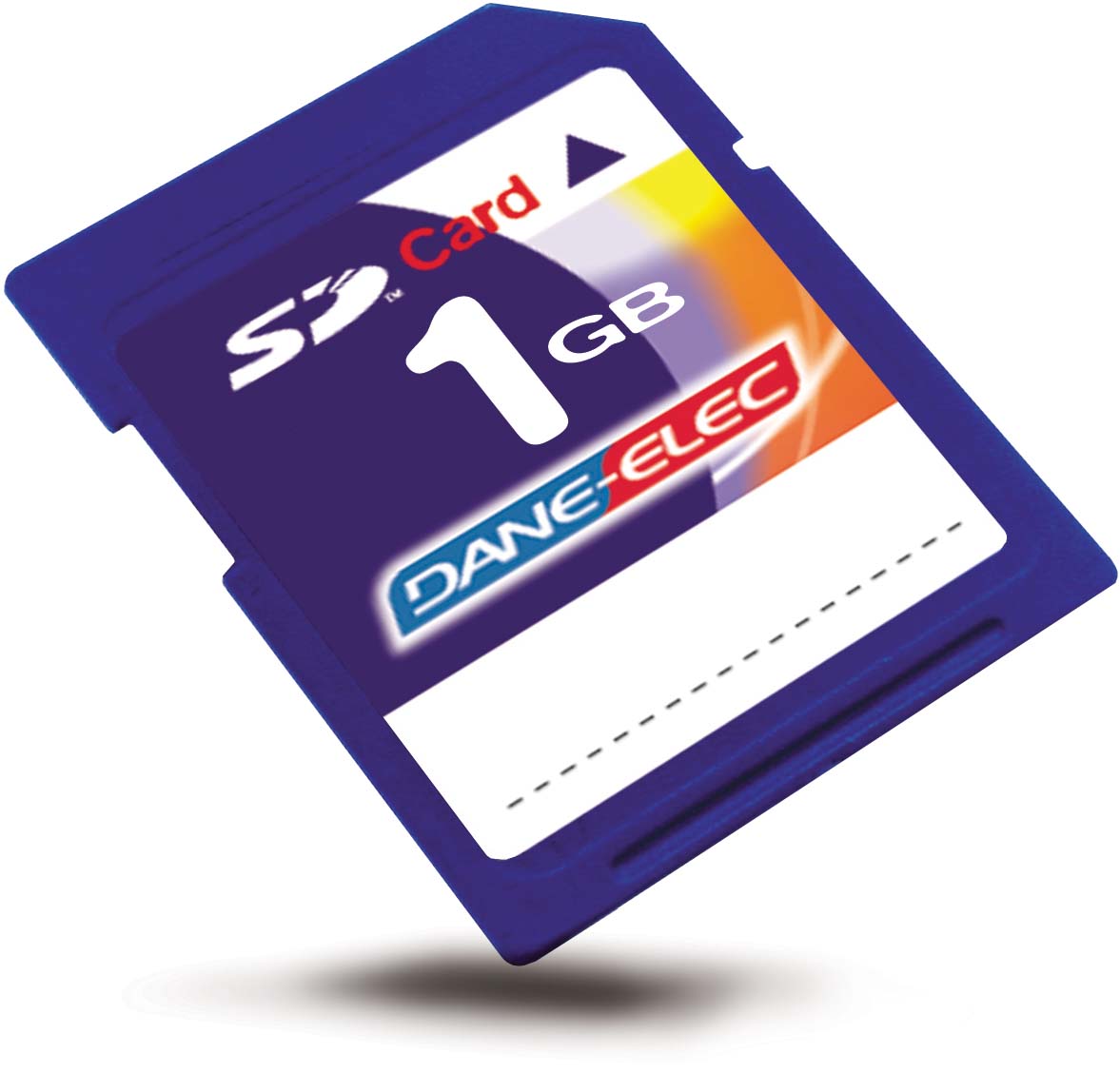 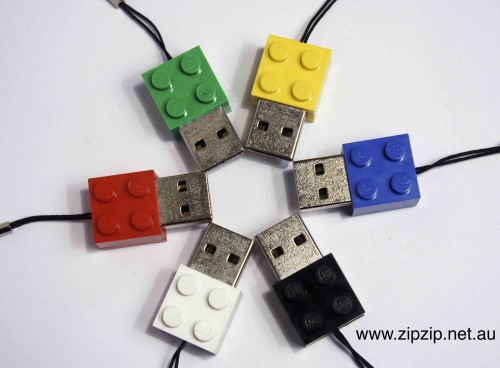 KAZALO
TRDI disk
Nahaja se v ohišju računalnika ali v samostojnem ohišju
Velikosti velike – nad 10 tudi do 1000GB ali več
HDD = Hard Disc Drive = trdi disk
Ohišje diskov
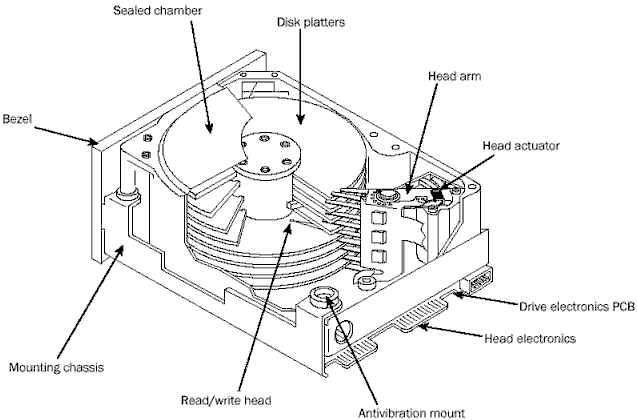 Diskovne ploščice
Ročica ki nosi glavo
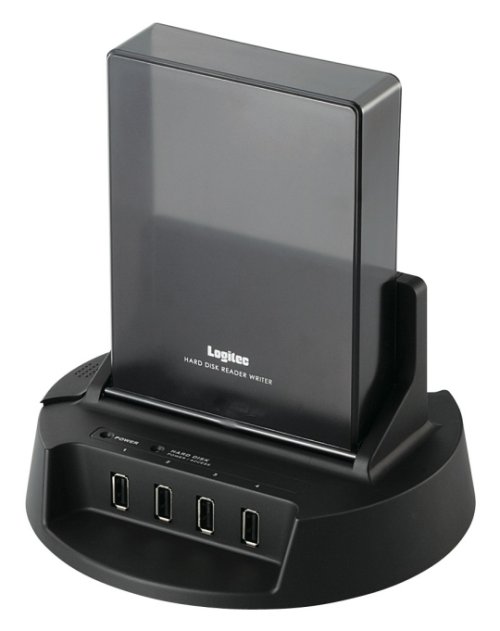 Čelna plošča
Stvar za
premikanje ročice
Reže za konektorje
Konektorji
Ohišje
Bralno/zapisovalna
glava
KAZALO
Antivibracijska guma
vs.
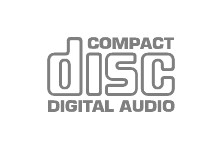 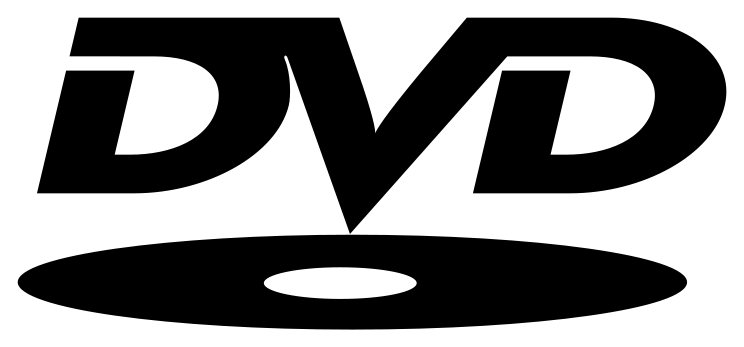 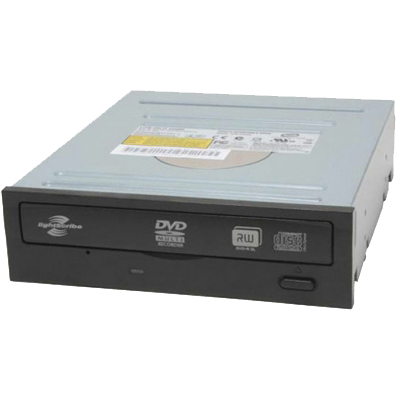 Zapisovalnik
Narejeni iz večih plasti: plastika potisk, aluminij
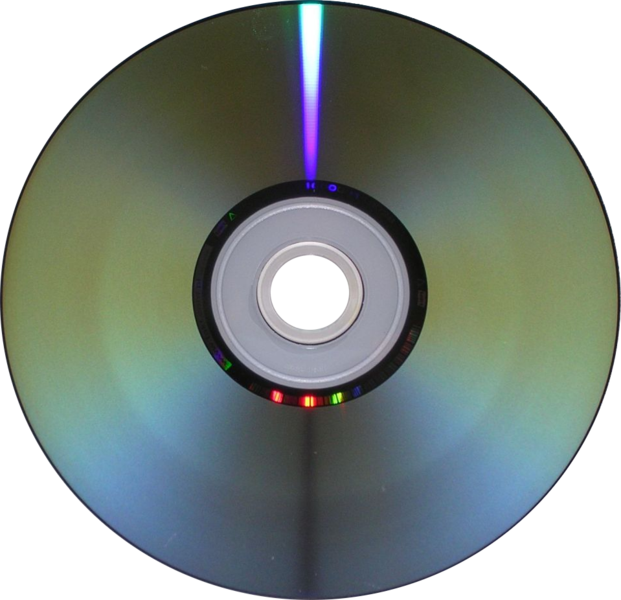 CD-ROM (compact disc read only memory)- samo berljiv CD
CD-R, +R (compact disc recordable)- zapisljiva zgoščenka-CD
CD-RW (compact disc rewriteable)- zapisljiva, berljiva,
                                                           brisalna zgoščenka
DVD – digital versatile disc
Zapisljivi z optičnimi žarki
DVD
KAZALO
DISKETA
Skorajda “izumrle” zaradi izredno majhnih kapacitet
Zgrajene iz plastičnega ohišja, in magnetne folije
Velikosti do 1,44MB
Pred nekaj leti zelo razširjen medij
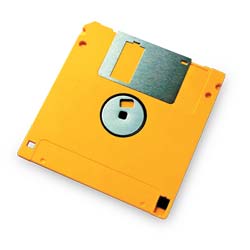 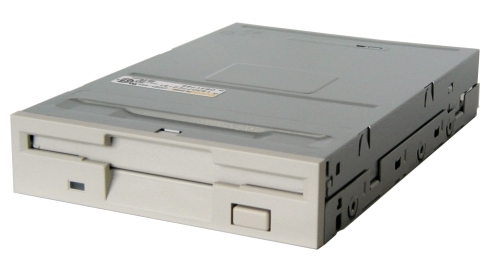 Disketa
Disketnik
KAZALO
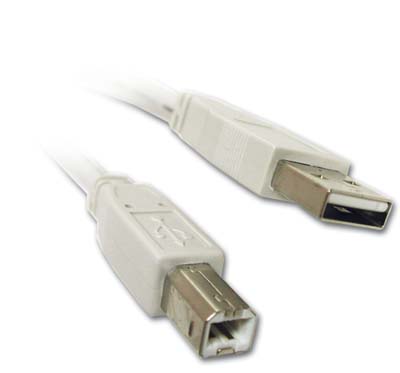 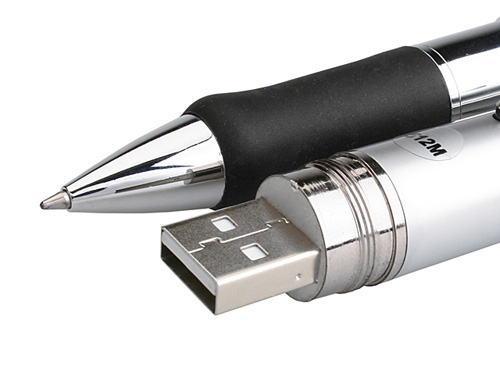 USB pomnilnik
V zadnjih nekaj letih postal zelo priljubljen
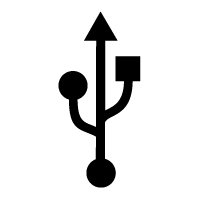 Majhen vendar velike kapacitete (tudi nad 30GB)
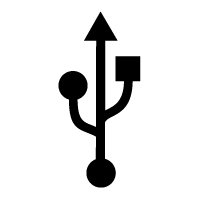 Podatke shranjuje na RAM čipe
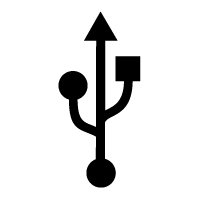 Nastal je pod okriljem IBM-a že leta 1998 kot nadomestnik diskete
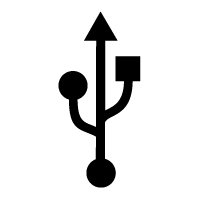 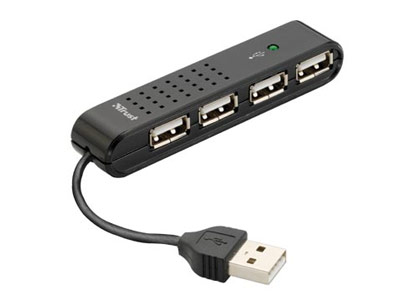 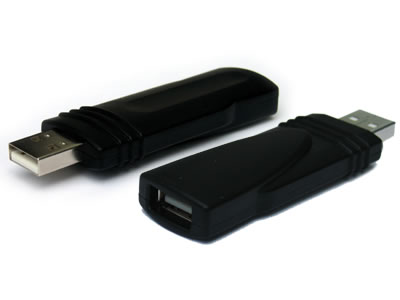 KAZALO
Ostale zgoščenke
Blu-ray
Večji kot CD ali DVD – 13cm
Popolnoma nov
Zapisljivost z optičnimi žarki
HD DVD
Velikost kot DVD ali CD
Naslednja generacija DVD-ja
Zapisljivost z optičnimi žarki
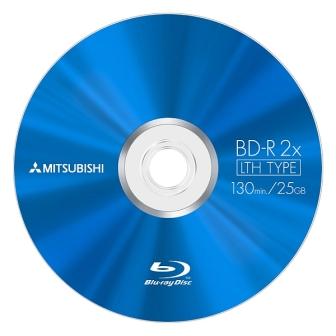 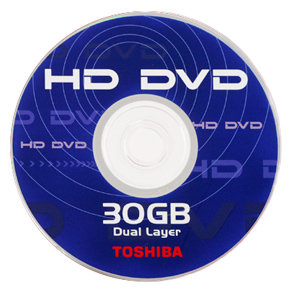 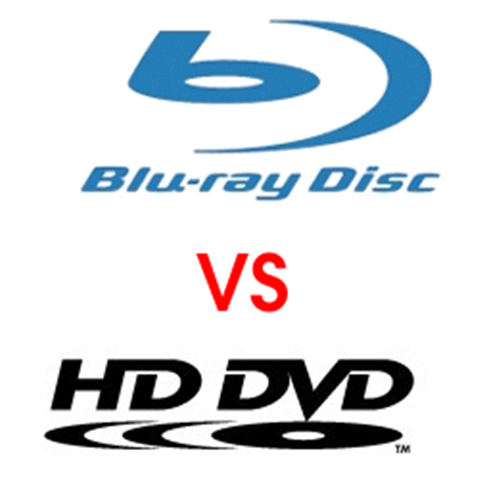 KAZALO
HITROSTI
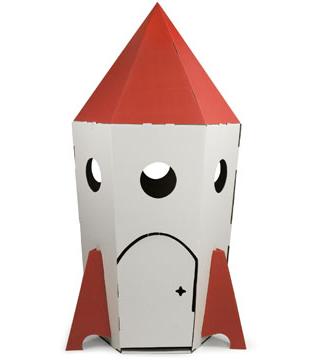 KAZALO
VIRI slik in podatkov
Internet:
http://images.google.si
http://en.wikipedia.org
Knjige in leksikoni
Sova
Slovenski veliki leksikon
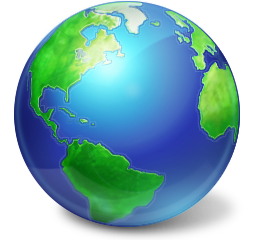 KAZALO
KONEC